50 Tips on Excellent  Communication for Life
Training Content
The Objectives of this training are to make you aware of:
Why excellent communication skills give you a better quality and quantity of life
The significance of elements in the communication model
The difference between how verbal, nonverbal and vocal methods 
Noise Factors and communication blockers
Making a good first impression
Understanding and approaching different social personality types
How people are influenced based on VAK learning styles
 Understanding crucial facts about body language, Proxemics, tone of voice, and eye contact
What are silent messages?
 How color psychology impacts the brain and creates an impression
When to use active, effective and facilitative listening
Resolving long term grudges and techniques for effective confrontation
Social media communication and its purpose in day-to-day life
Working with the FF rule
Using ‘I messages’
Mirroring  techniques and ending on a positive note
Why we need to meta-talk?
Also included: TRAINER’s Guide with 5 Training Activities
& 3 Narrative Scripts/ Readings for the Trainer
Plus Exclusive Learner’s Booklet
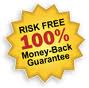 TRAINER’S BOX
www.trainersbox.net
For General & Technical Questions email us at:  helpdesk@trainersbox.net